Bài 4: CÁC NƯỚC ĐÔNG NAM  Á
(cuối thế kỉ XIX- đầu thế kỉ XX)
1. Quá trình xâm lược của chủ nghĩa thực dân vào các nước Đông Nam Á
Cho biết vì sao 
chủ nghĩa thực dân xâm lược
các nước Đông Nam Á ?
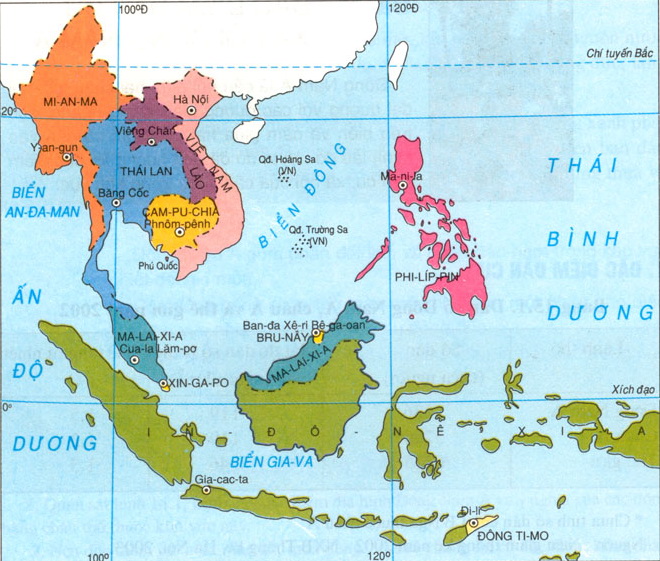 Về địa lí
Rộng 4,5 triệu km
Có 11 nước
Dân số hơn 670 triệu 
người (2020)
* Nguyên nhân:
- Hoàn thành CMTS   đẩy mạnh xâm lược thuộc địa.
ĐNA là khu vực rộng lớn, có vị trí chiến lược quan trọng, giàu TNTN, có nền văn hóa lâu đời.
Giữa thế kỉ XIX, CĐPK khủng hoảng.
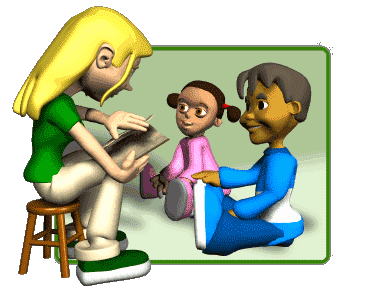 * Quá trình thực dân xâm lược Đông Nam Á?
LƯỢC ĐỒ ĐÔNG NAM Á CUỐI THẾ KỈ XIX – ĐẦU THẾ KỈ XX
ĐNA (cuối tk XIX- đầu tk XX)
Hương Cảng (A)
Ma Cao 
(B)
Lào 
(P)
Miến Điện
 (A)
VIỆT NAM (P)
Campuchia 
(P)
MÃ LAI 
(A)
MÃ LAI 
(A)
CHÚ THÍCH
Bóoc-nê-ô 
(H)
A - Thuộc địa Anh
In-đô-nê-xi-a (H)
P- Thuộc địa Pháp
H- Thuộc địa Hà Lan
T- Thuộc địa Tây Ban Nha
Ti-mo
(B)
B- Thuộc địa Bồ Đào Nha
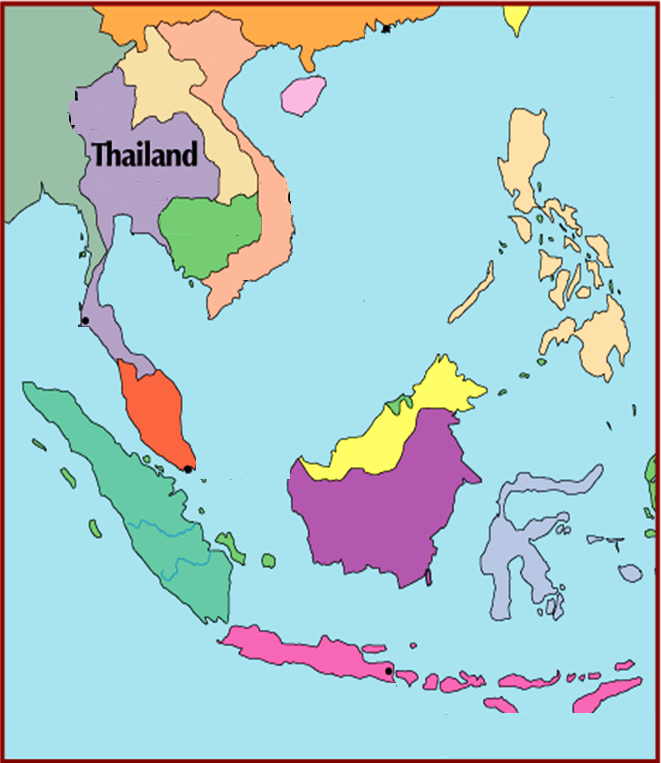 Phi-lip-pin
(T)
Bồ Đào Nha, Tây Ban Nha, Hà Lan
Giữa TK XIX, Hà Lan đã hoàn thành quá trình xâm lược và đặt ách thống trị
-  Giữa thế kỉ XVI, bị Tây Ban Nha thống trị
- Sau chiến tranh Mỹ - TBN (1899 -1902) Philipines trở thành thuộc địa của Mỹ
Tây Ban Nha, Mỹ
Anh
1885
Anh
Đầu TK XX
Pháp
Cuối thế kỉ XIX
Anh – Pháp tranh chấp
Là nước duy nhất vẫn giữ được độc lập
4. Phong  trào chống thực dân Pháp của nhân dân Campuchia
* Bối cảnh Cam-pu-chia giữa thế kỉ XIX
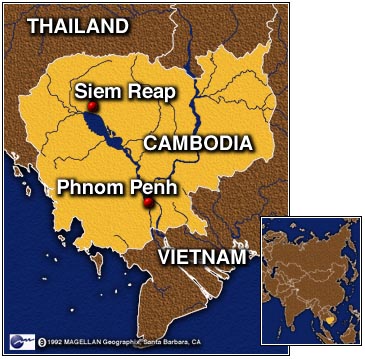 Triều đình phong kiến Nô-rô-đôm suy yếu phải thần phục Thái Lan.
1884, Pháp gạt Xiêm biến Cam-pu-chia thành thuộc địa của Pháp.
=> nhân dân CPC vùng dậy đấu tranh
* Phong trào đấu tranh chống Pháp của nhân dân
 Cam-pu-chia
* Phong trào đấu tranh chống thực dân Pháp của nhân dân
 Cam-pu-chia
5. Phong  trào chống thực dân Pháp của nhân dân Lào đầu thế kỉ XX
* Bối cảnh lịch sử:
Giữa thế kỉ XIX, CĐPK suy yếu,  Lào phải thần phục Thái Lan
1893, Xiêm thừa nhận sự thống trị của Pháp ở Lào. 
=> Lào trở thành thuộc địa của Pháp
* Phong trào đấu tranh chống thực dân Pháp của nhân dân Lào
* Nhận xét:
Phong trào đấu tranh của nhân dân Lào, và Cam-pu-chia cuối 
thế kỉ XIX đầu thế kỉ XX diễn ra …liên tục, sôi nổi nhưng còn mang tính tự phát

 - Hình thức đấu tranh : …khởi nghĩa vũ trang, thu hút được đông đảo tầng lớp nhân dân tham gia 

 Kết quả: thất bại…do tự phát thiếu đường lối đúng đắn, thiếu tổ chức  vững vàng.

- Ý nghĩa: Thể hiện tinh thần yêu nước và tinh thần đoàn kết.. của nhân dân 3 nước Đông Dương.
Miến Điện
 (A)
Lào 
(P)
VIỆT NAM (P)
Campuchia 
(P)
MÃ LAI 
(A)
MÃ LAI 
(A)
Bóoc-nê-ô 
(H)
In-đô-nê-xi-a (H)
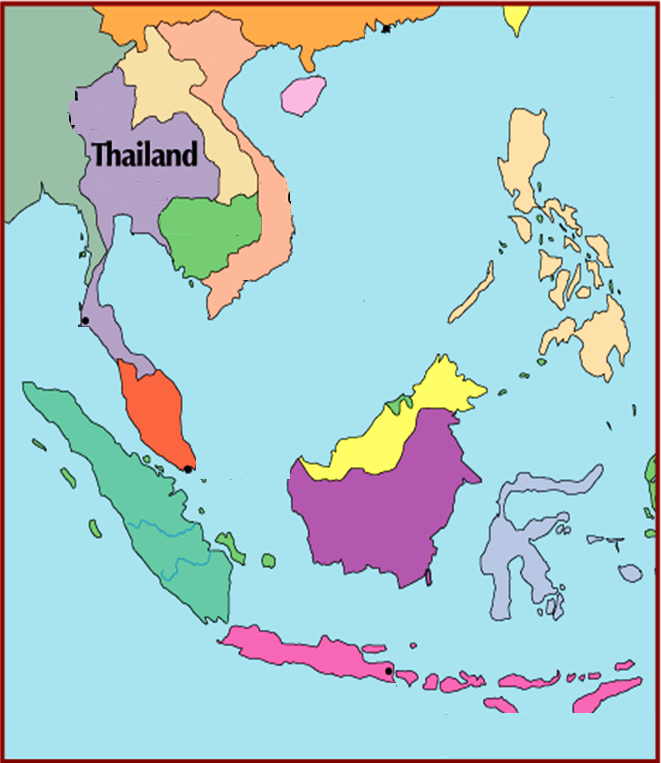 PHÁP
Phi-lip-pin
(M)
ANH
ANH
Ti-mo
(B)
Bài 4: CÁC NƯỚC ĐÔNG NAM  Á
6. Xiêm giữa thế kỉ XIX đầu thế kỉ XX
* Bối cảnh lịch sử
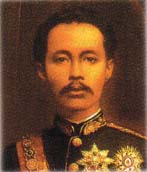 Giữa thế kỉ XIX đứng trước sự đe doạ xâm lược của phương Tây, Ra ma IV (Mông-kút ở ngôi từ 1851-1868) đã thực hiện mở cửa buôn bán với nước ngoài.
- Ra-ma V (Chu-la-long-con ở ngôi từ 1868 - 1910) đã thực hiện cải cách trên nhiều lĩnh vực.
Chulalongkorn
 Vua Rama V
Chủ trương: mở cửa buôn bán với bên ngoài, dùng thế lực của các nước tư bản để kiềm chế lẫn nhau, thực hiện đổi đất để lấy hòa bình
Giúp Xiêm giữ được độc lập
* Ý nghĩa
- Đưa nền kinh tế của Xiêm phát triển theo con đường tư bản chủ nghĩa, ổn định tình hình chính trị - xã hội, xây dựng được quân đội vững mạnh.

- Giúp Xiêm giữ vững chủ quyền đất nước, thoát khỏi số phận trở thành thuộc địa như các nước khác.
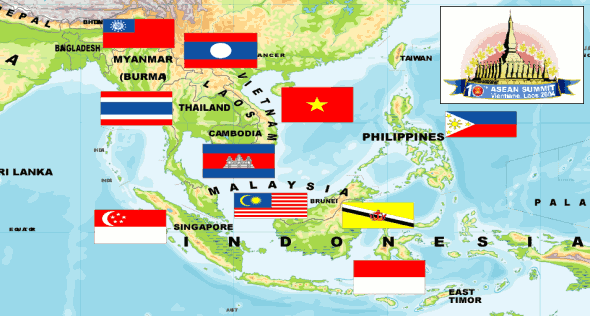 5/2002
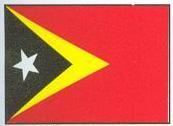 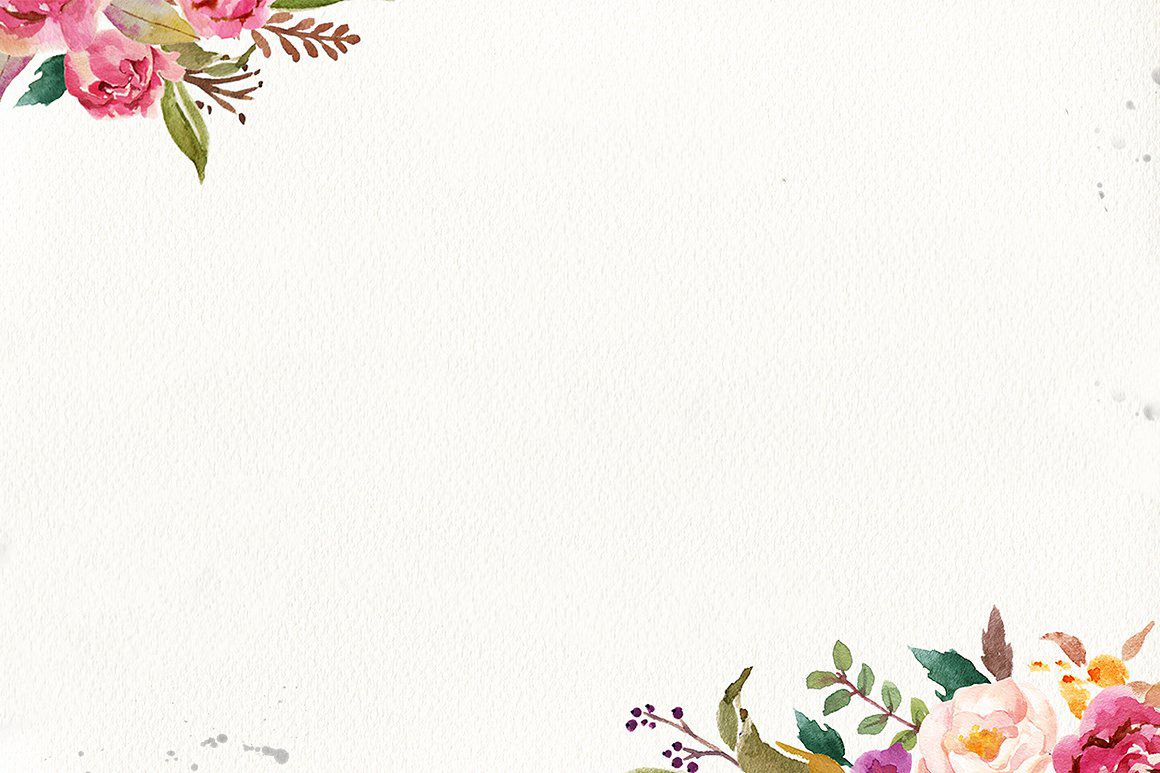 Bài tập vận dụng
Câu 1. Thực dân Pháp đã chiếm những quốc gia nào ở Đông Nam Á từ nửa sau thế kỉ XIX?
Philíppin, Brunây, Xingapo    
B. Việt Nam, Lào, Campuchia
C. Xiêm (Thái Lan), Inđônêxia       
D. Malaixia, Miến Điện (Mianma)
Câu 2. Từ nửa sau thế kỉ XIX, các nước Đông Dương trở thành thuộc địa của
Thực dân Anh       	    
Thực dân Pháp
C. Thực dân Hà Lan       
D. Thực dân Tây Ban Nha
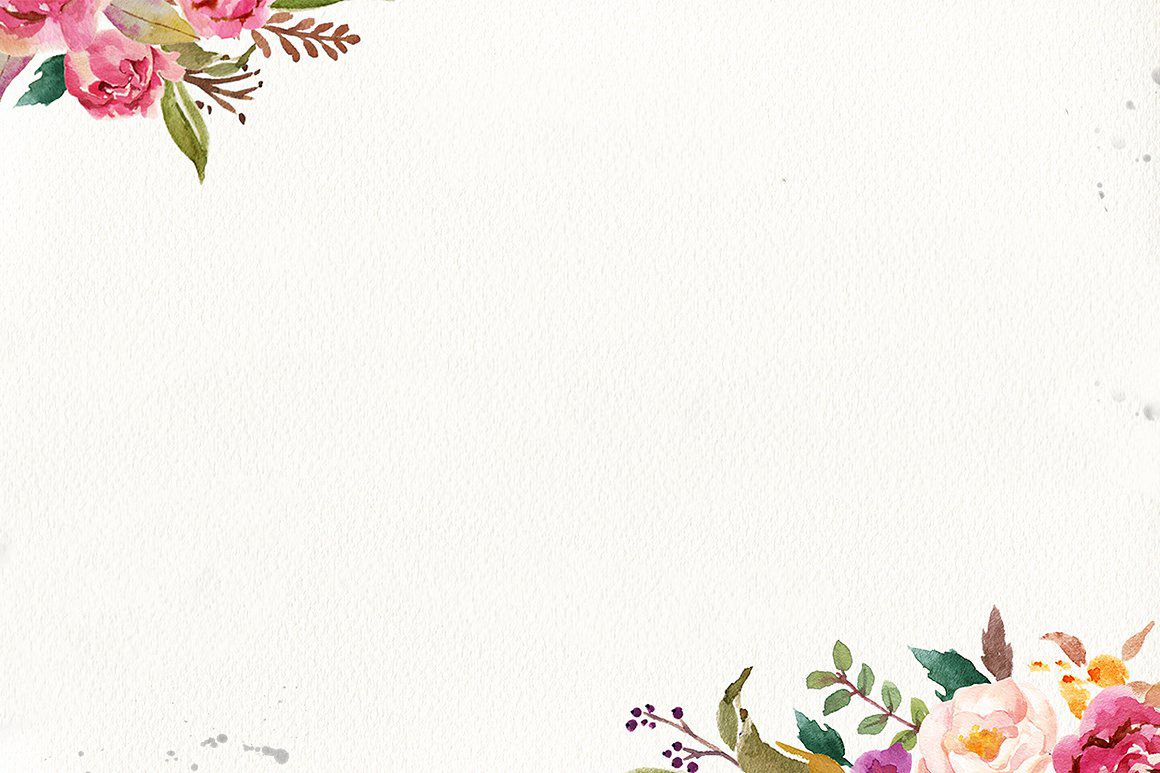 Câu 3. Sự kiện nổi bật nào diễn ra ở Campuchia năm 1863?
A. Thực dân Pháp buộc Campuchia phải chấp nhận quyền bảo hộ của chúng
B. Chính phue Campuchia kí hiệp ước thừa nhận trở thành thuộc địa của Pháp
C. Cuộc khởi nghĩa của Hoàng thân Sivôtha bùng nổ mạnh mẽ, lan rộng khắp cả nước
D. Cuộc khởi nghĩa của Acha Xoa phát triển mạnh mẽ ở vùng biên giới giáp Việt Nam
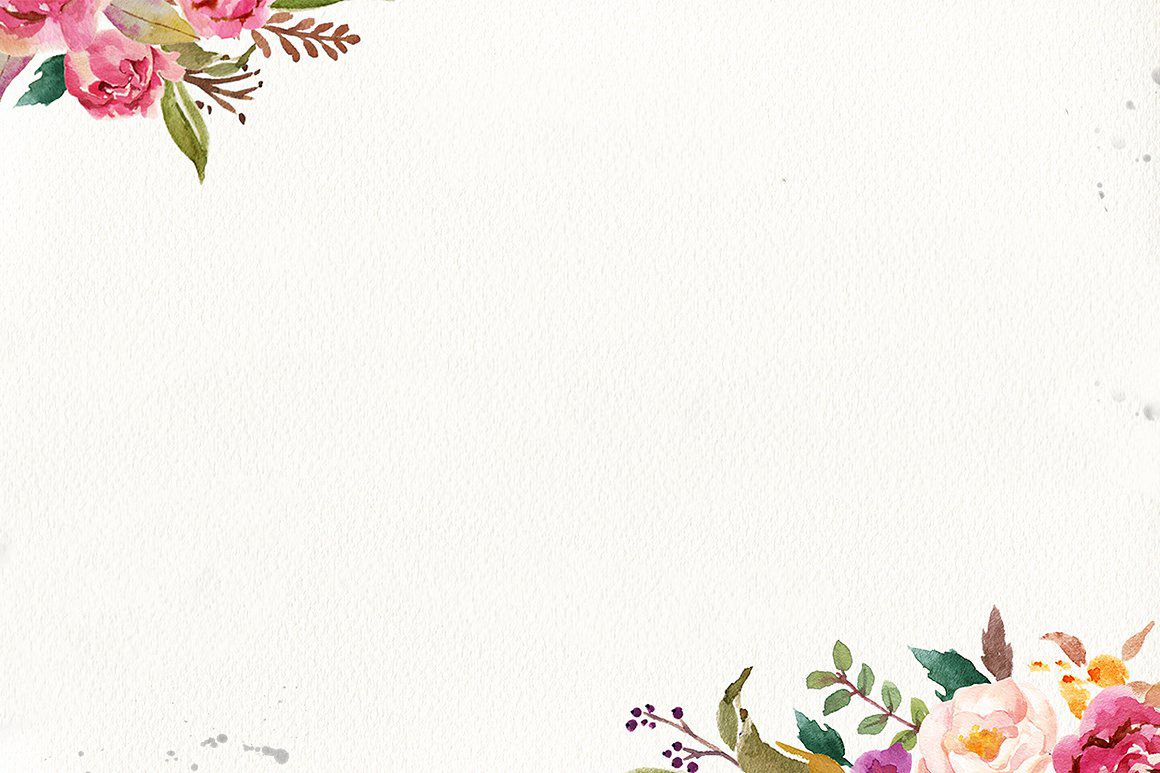 Câu 4. Người lãnh đạo cuộc khởi nghĩa chống thực dân Pháp ở Campuchia trong những năm 1861 – 1892 là
A. Acha Xoa       B. Pucômbô
C. Commađam       D. Sivôtha
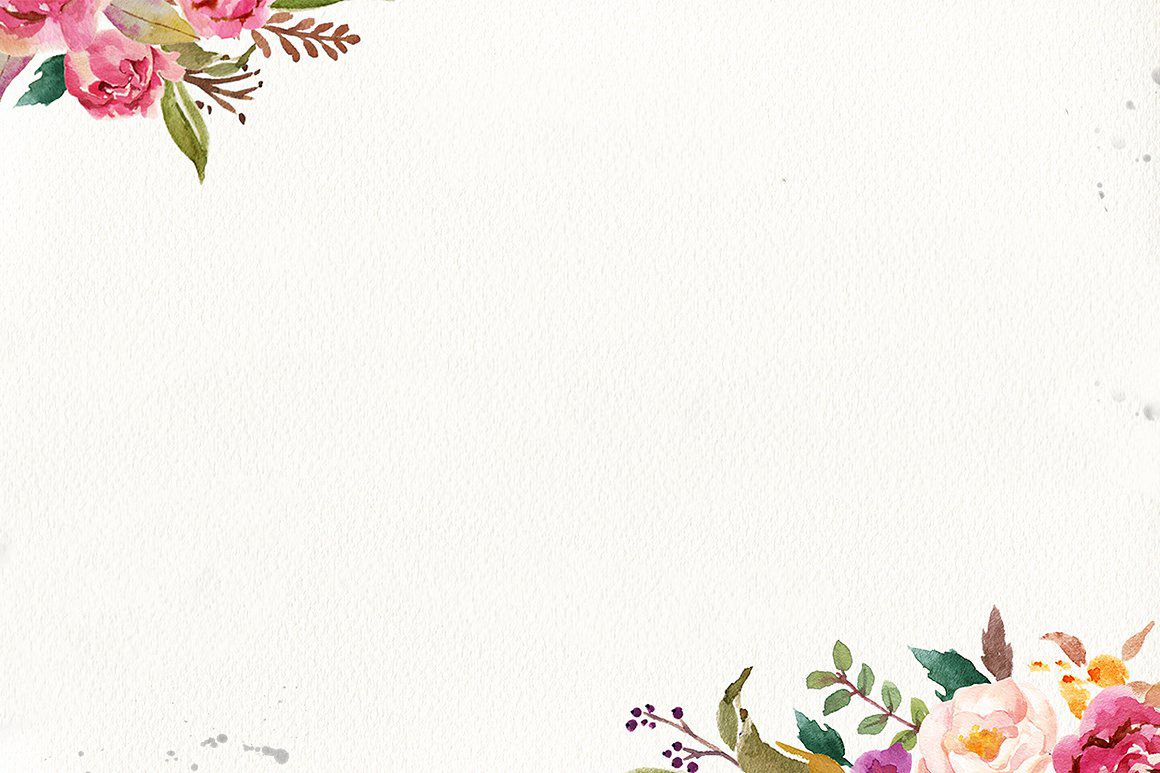 Câu 5: Cuộc khởi nghĩa được xem là biểu tượng về liên minh chiến đấu của nhân dân hai nước Việt Nam và Campuchia là
Khởi nghĩa của Acha Xoa      
 B. Khởi nghĩa của Pucômbô
C. Khởi nghĩa của Commađam      
 D. Khởi nghĩa của Hoàng thân Sivôtha
Câu 6. Vì sao Xiêm là nước nằm trong sự tranh chấp giữa Anh và Pháp nhưng Xiêm vẫn giữ được nền độc lập cơ bản?
A. Sử dụng quân đội mạnh để đe dọa Anh và Pháp.
B. Cắt cho Anh và Pháp 50% lãnh thổ.
C. Nhờ sự trợ giúp của đế quốc Mĩ.
D. Sử dụng chính sách ngoại giao mềm dẻo.